Гетманенко Юлия Дмитриевна
Учитель-логопед высшей квалификационной категории.
Образование высшее, окончила РГПУ им. А.И. Герцена.
Стаж педагогической работы – 29 лет.
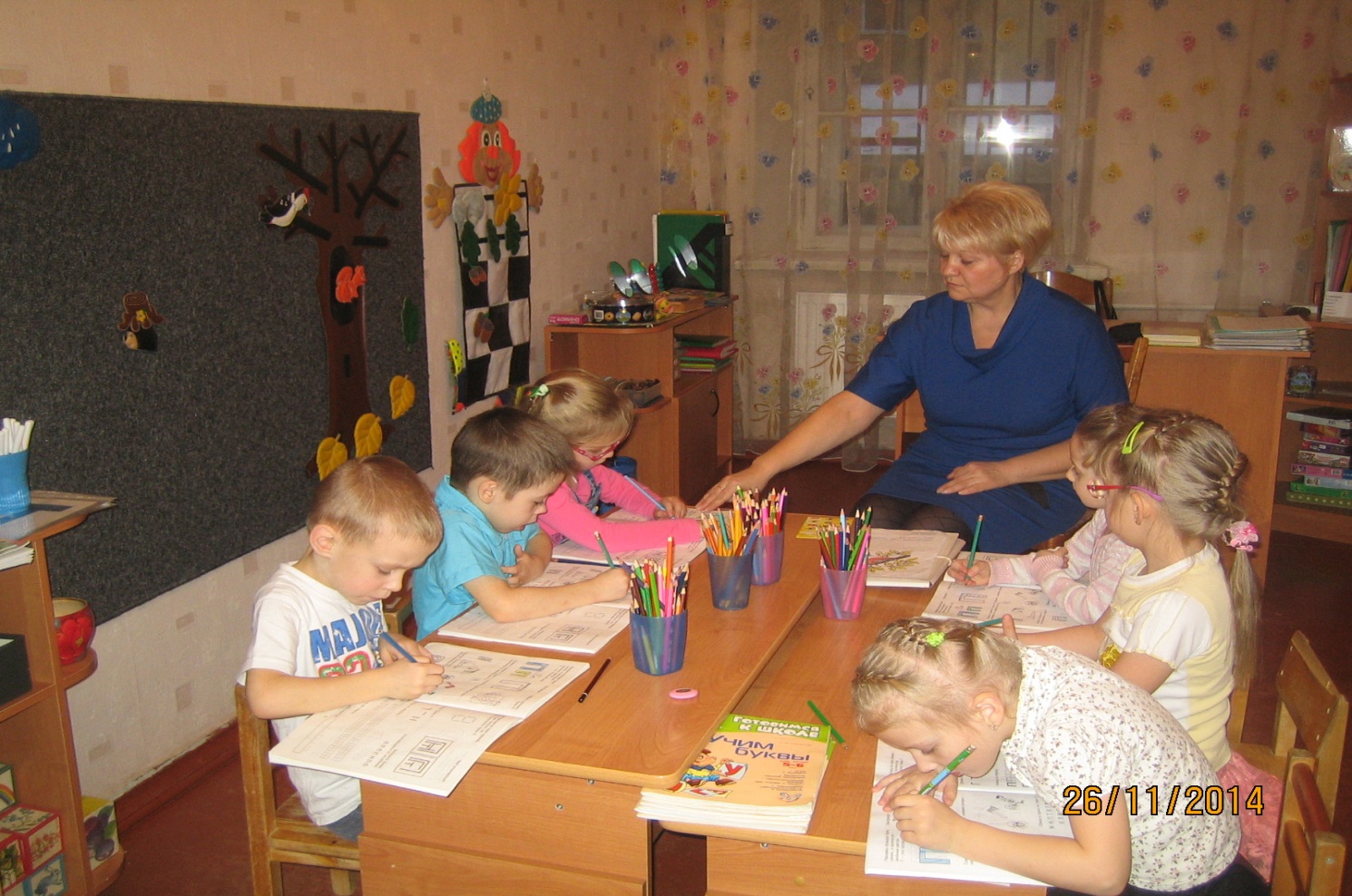 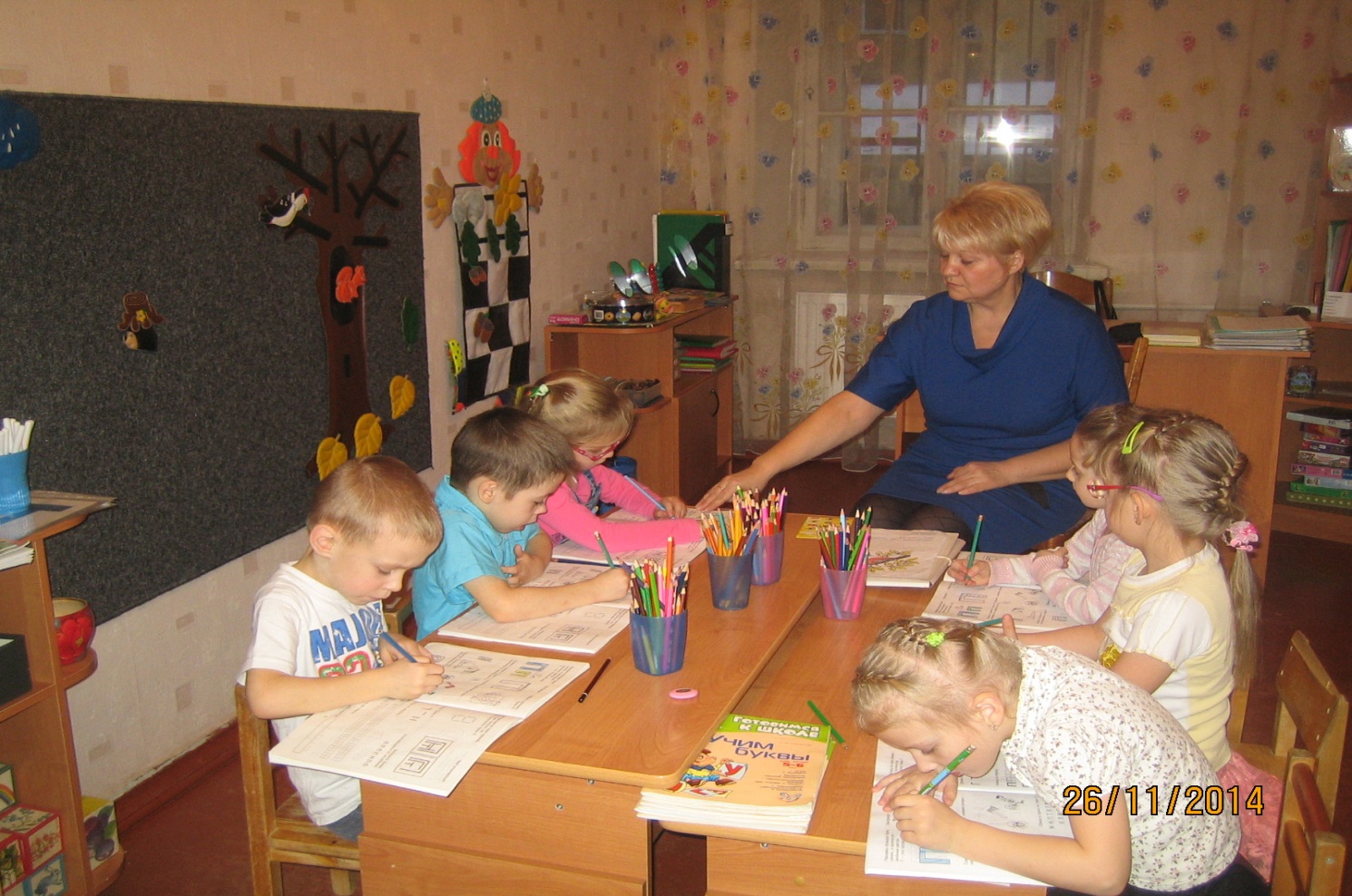 Основные направления работы
Использование современных технологий
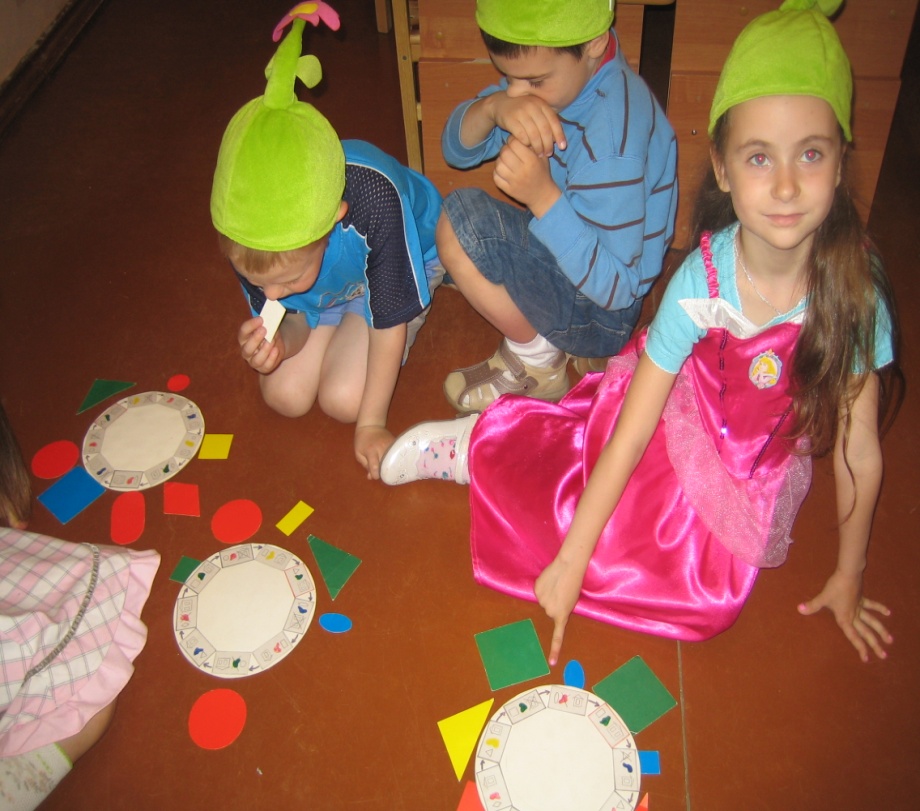 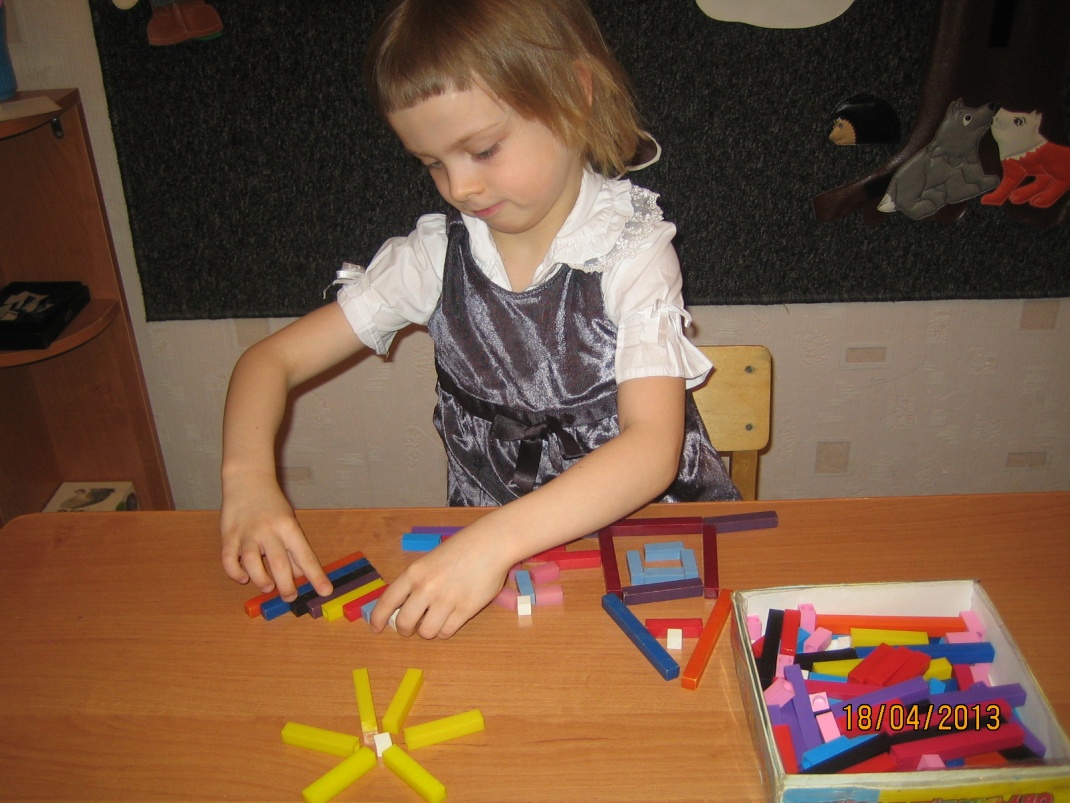 Блоки Дьенеша «Волшебные клубочки»
Палочки Кюизенера «Лесенка»
Развитие общеречевых навыков
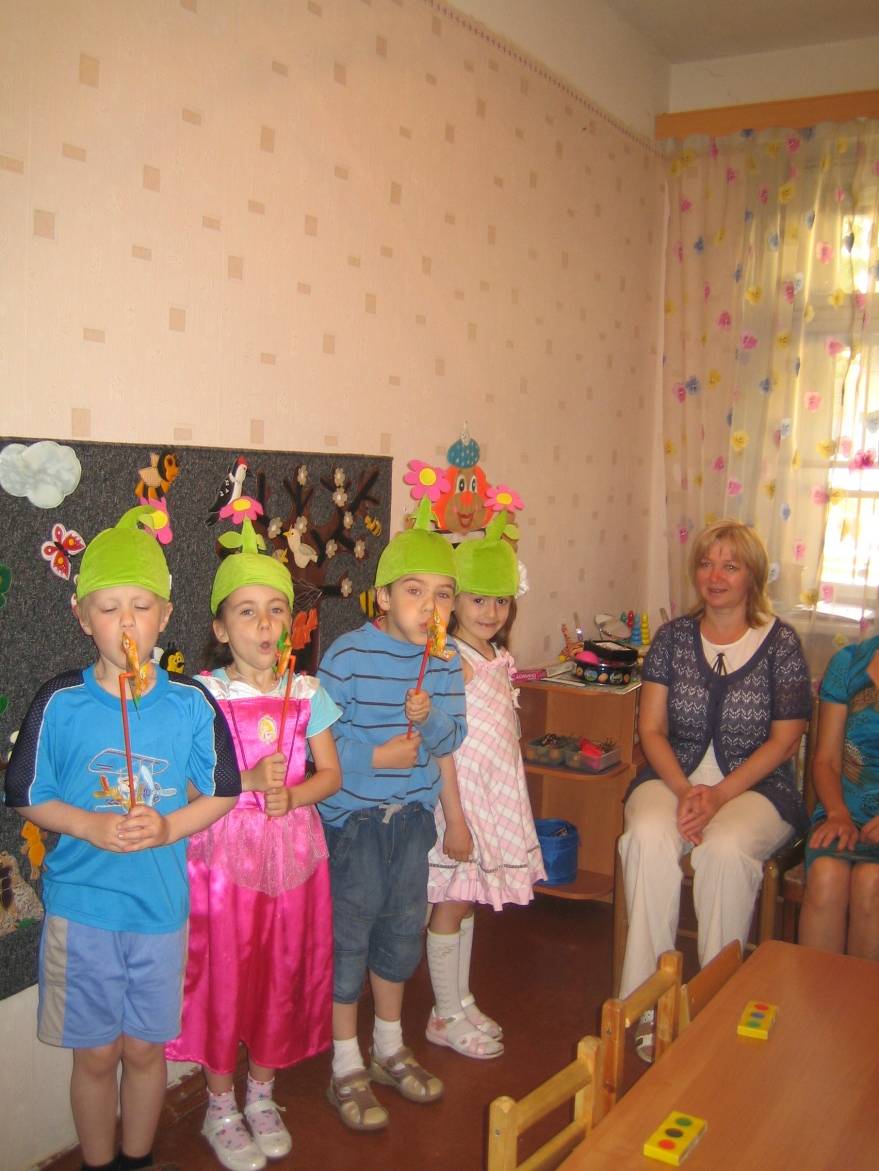 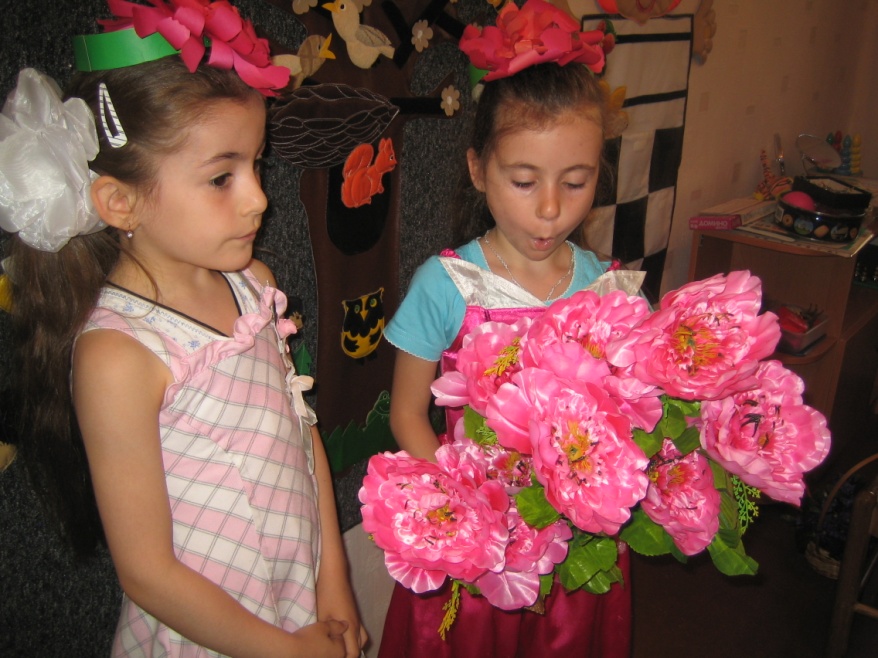 Закрепляем плавный длительный выдох
Использование развивающих игр
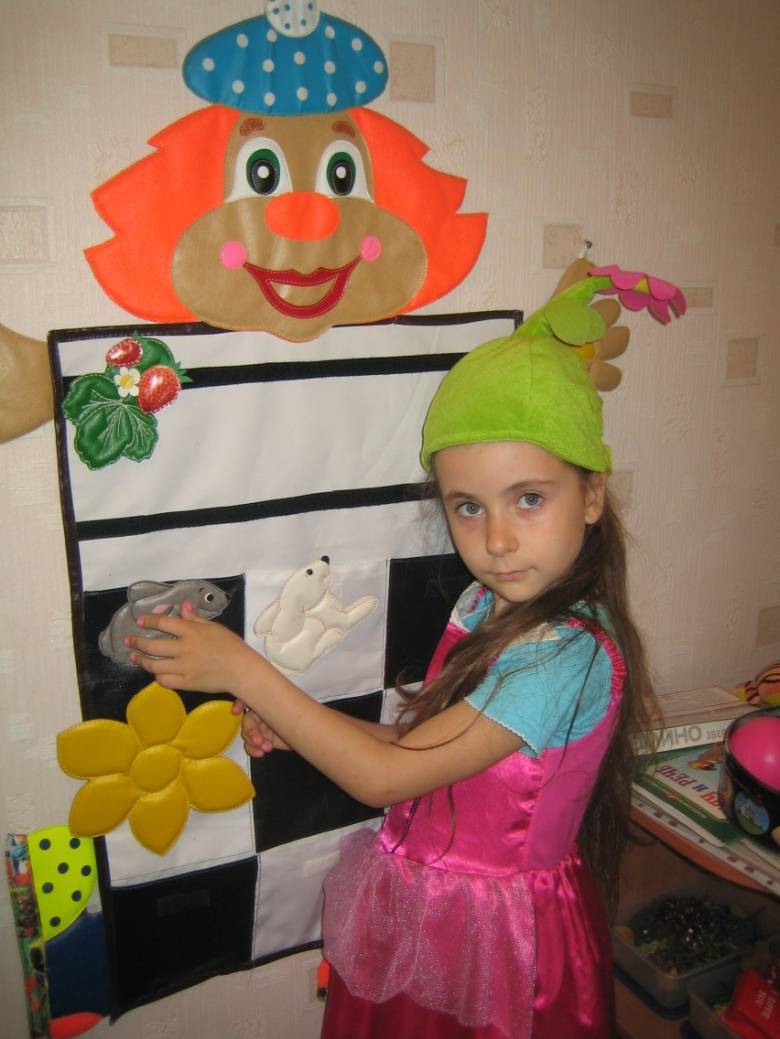 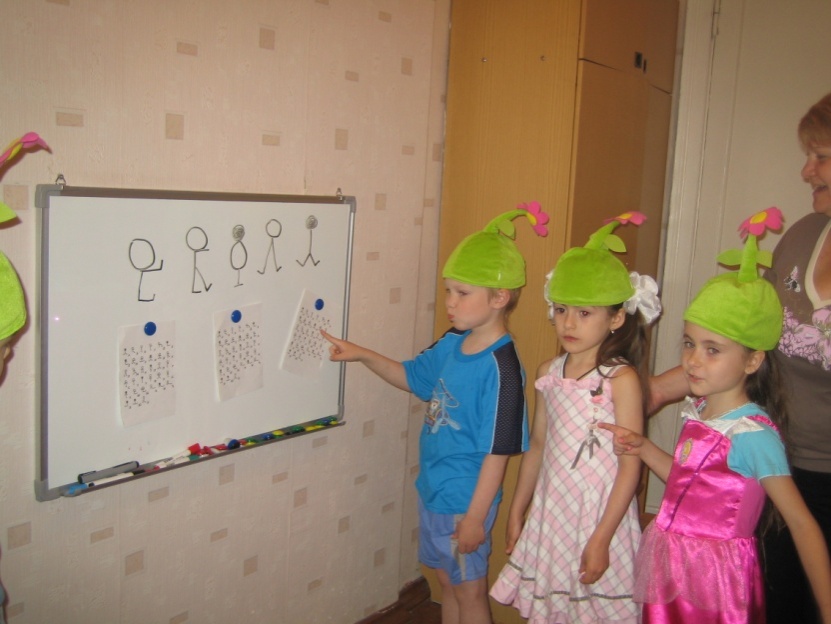 Игры на ассоциации, таблицы по мнемотехнике
Кроссворды и ребусы
Развитие мелкой моторики
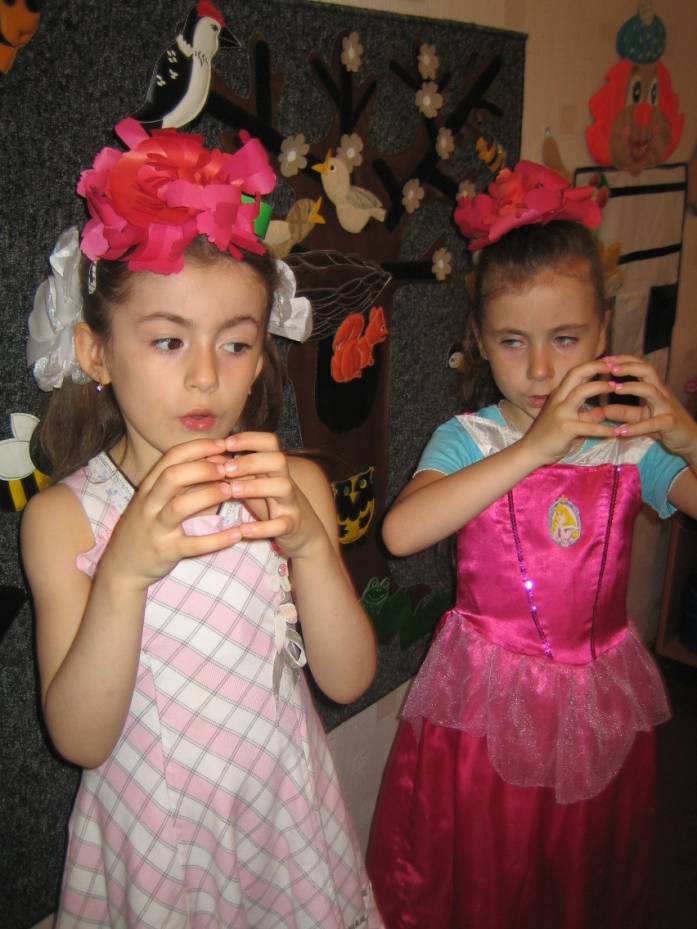 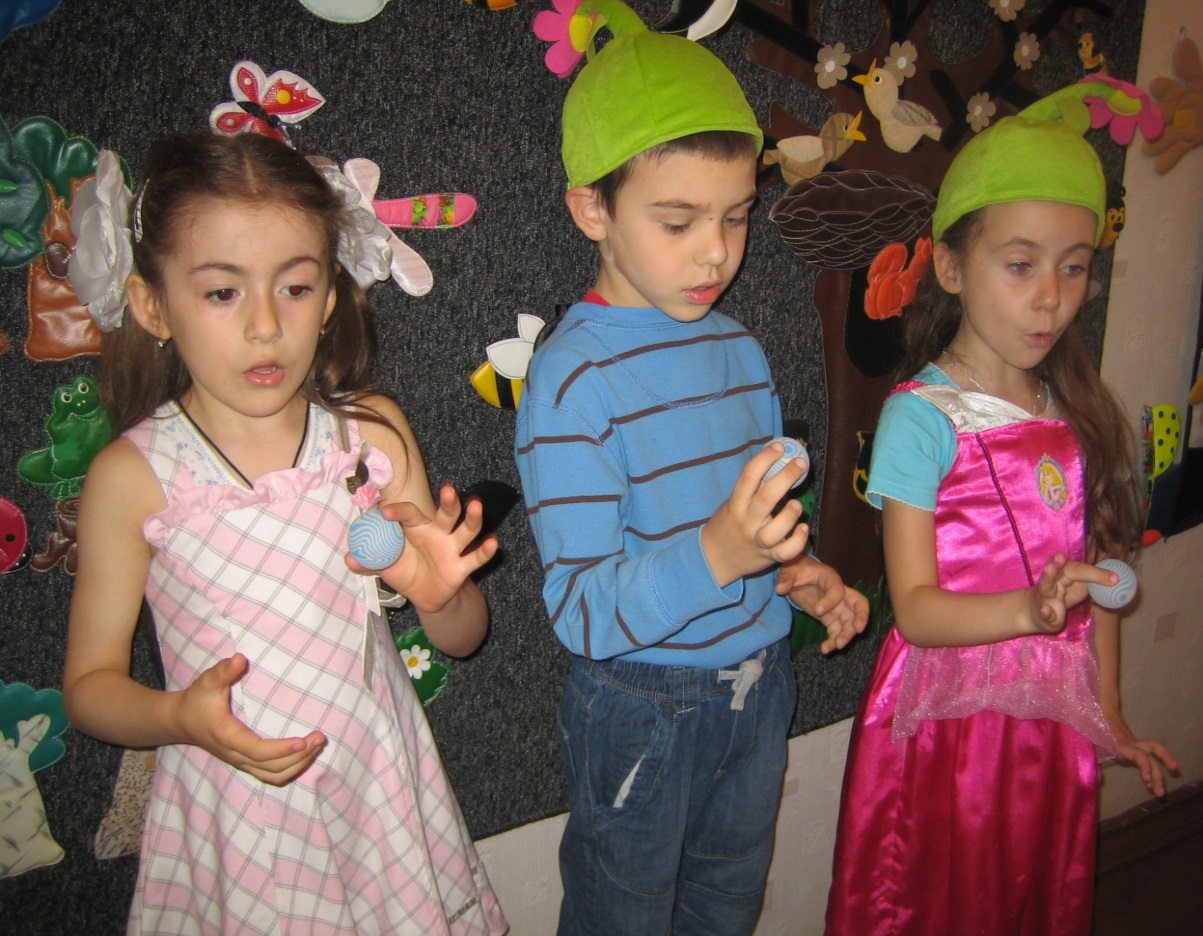 Пальчиковая гимнастика «Пион»
Игры с мячом
Профилактика дизграфии
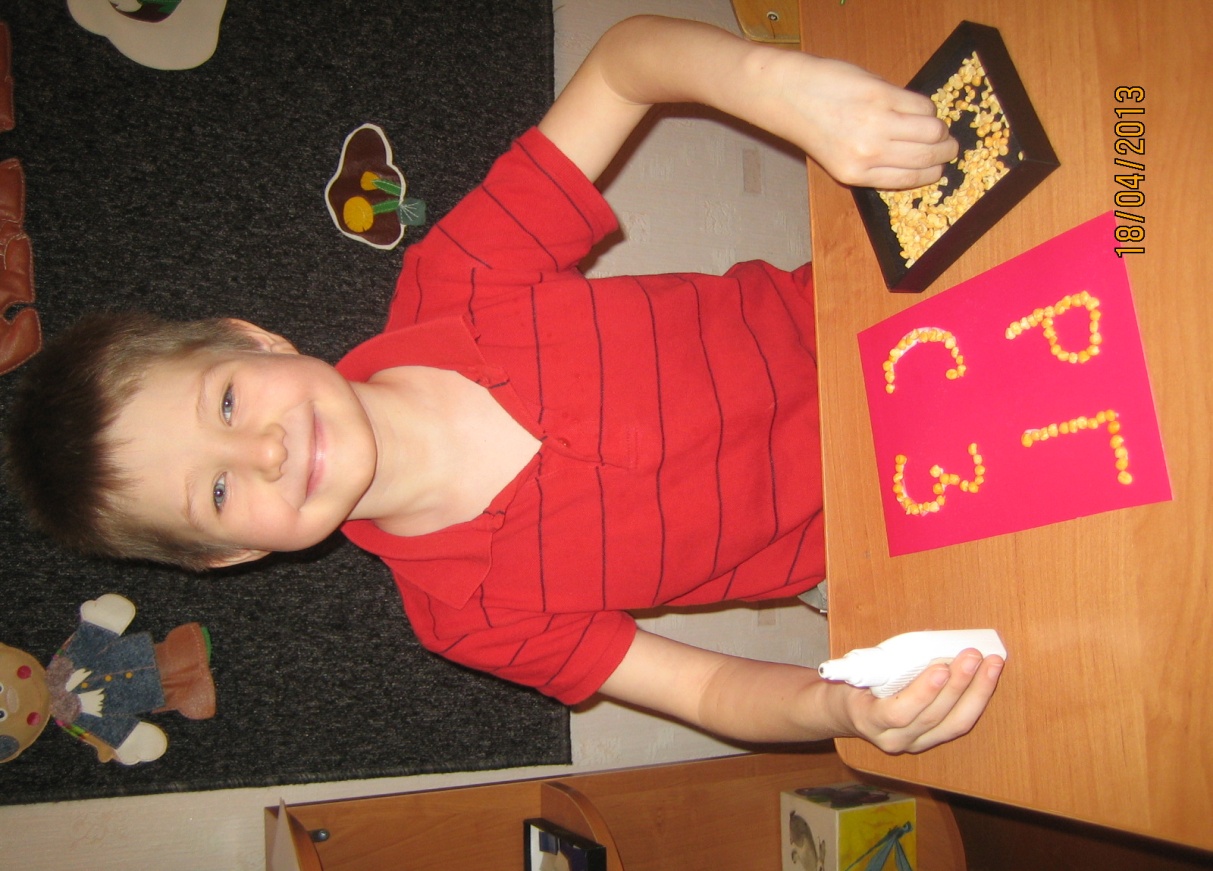 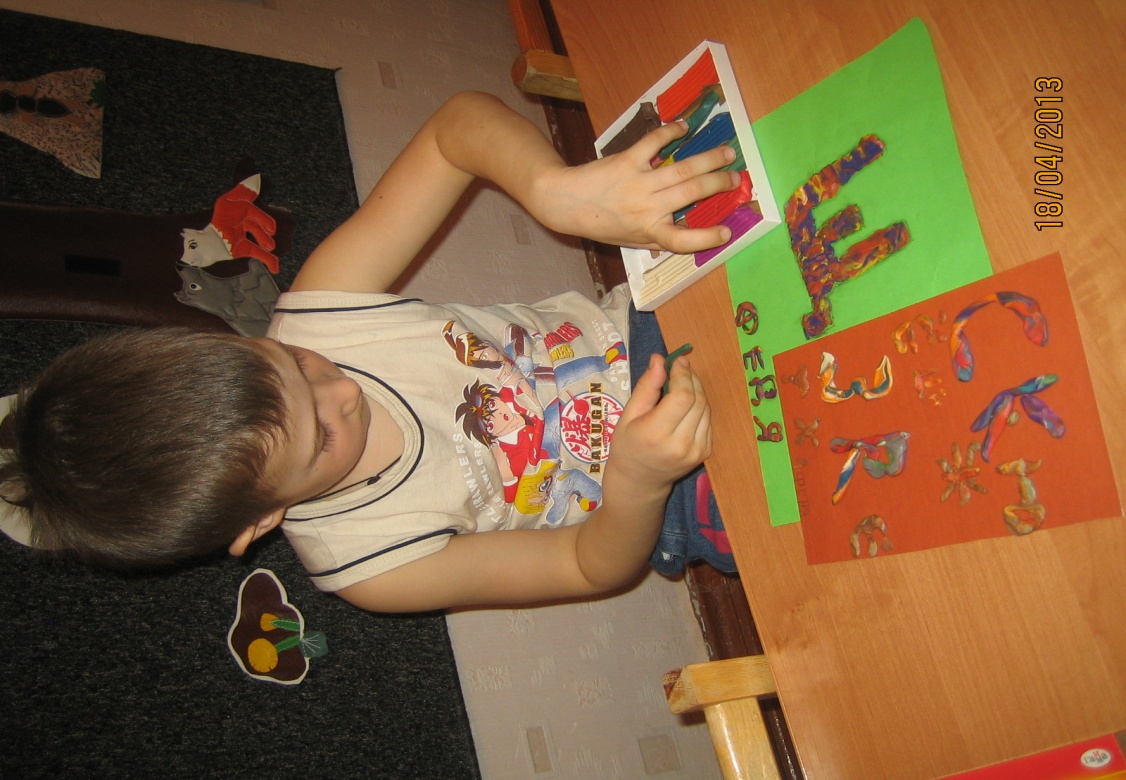 Пишем  пластилином
Выкладываем буквы из гороха
Результаты работы нашли отражение в положительной динамике готовности детей к обучению в школе

ГОТОВНОСТЬ К ШКОЛЕ ВЫПУСКНИКОВ ДОУ № 97
2012 – 2014 УЧЕБНЫЙ ГОД
1 РЕЧЕВАЯ ГРУППА